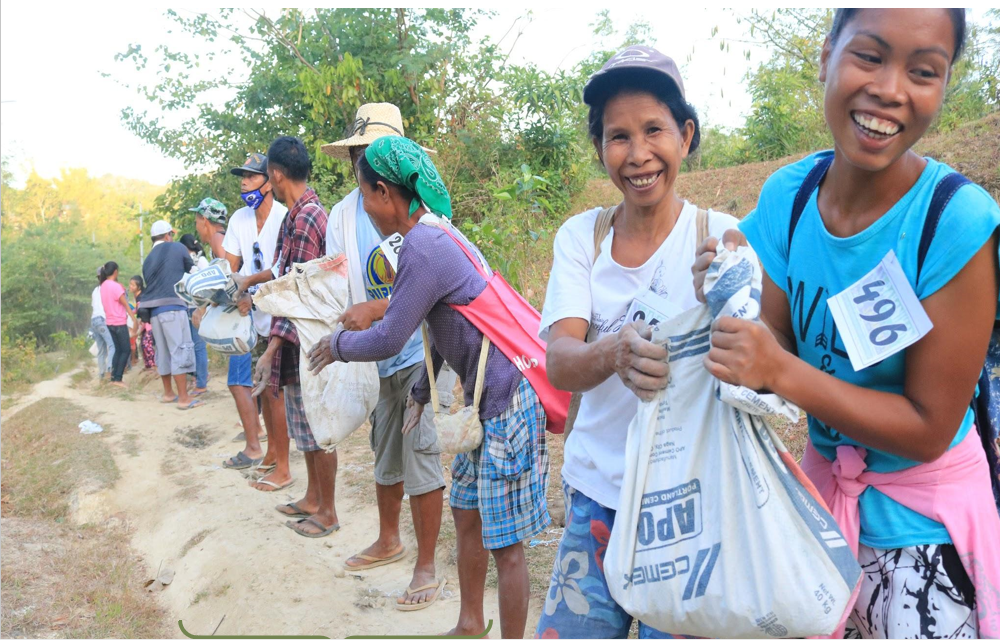 MOVING FROM ACCESS TO BASIC SERVICES TO SUSTAINABLE LIVELIHOOD DEVELOPMENT
Learning Session
February 23, 24 and 26, 20218 – 11am
Objectives: 

Learn about various international, regional and local experiences with Community Driven Development – Local Economic Development (CDD-LED) programs and models; 

Discuss operational considerations when transitioning from current CDD model to focus on livelihoods; and 

Identify key features of LED, in order to prepare the operational field guides for the NCDDP-AF




KALAHI-CIDDS NCDDP-AF,  the NCDDP-NPMO, in partnership with the World Bank.
Agenda Outline 
Day 1
Global experiences on Local Economic Development and Community Driven Development 
Resource Persons: Ashutosh Raina (World Bank); Parmesh Shah (World Bank)

Day 2
Session 1: Philippine Experience in Community Economic Development
Resource Person: Dan Songco
Session 2: Lessons Learned on Community Driven Enterprise Development (CDED) in the Philippines 
Resource Person: Edmon Monteverde (DSWD-SLP)

Day 3 
The way forward:  Determining Key Design Features of LED Modality under  
NCDDP-AF
Small group and breakout sessions 
Detailed agenda to follow
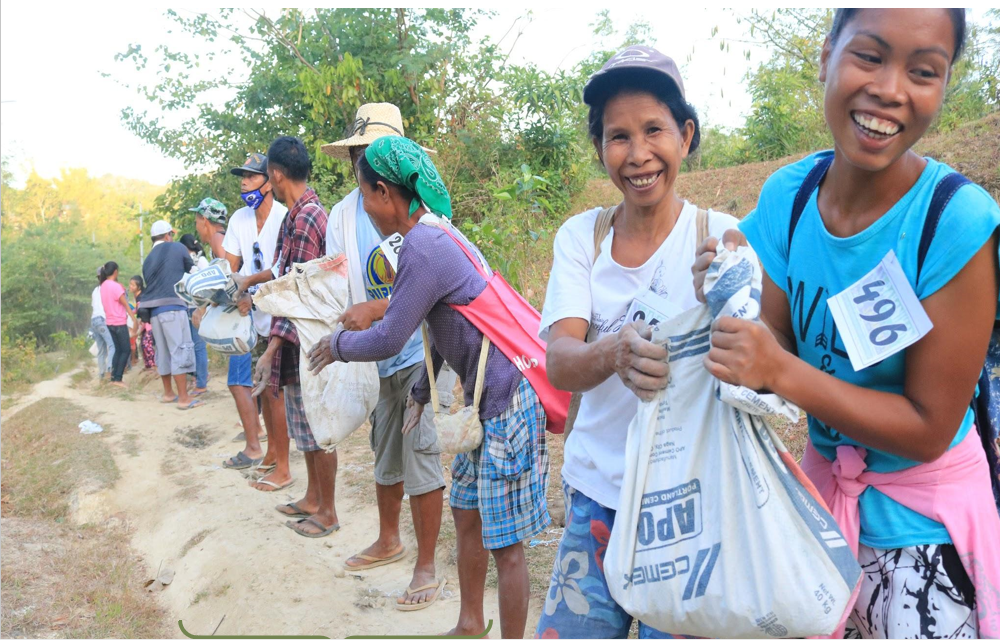 February 24, 2021
8:00-8:30 am:
Opening program:Prayer
Introduction
8:30-8::45 am:  Message from Janmejay Singh, Practice Manager for Social Sustainability and Inclusion Global Practice
8:45–9:15 am:  Philippine Experience in Community Economic Development:  Policy and Operational Implications to be presented by Dan Songco
9:15-:9:45   Learning from CDED Pilot-testing  to be presented by Edmond Monteverde
9:45 -10:45  Discussion  
10:45-11:00  Wrap up